Africans and Native Indians
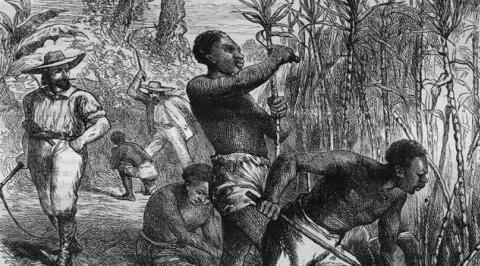 Indians & African slaves made up the bottom of the social hierarchy
Indians & slaves were used as workers for creoles plantations
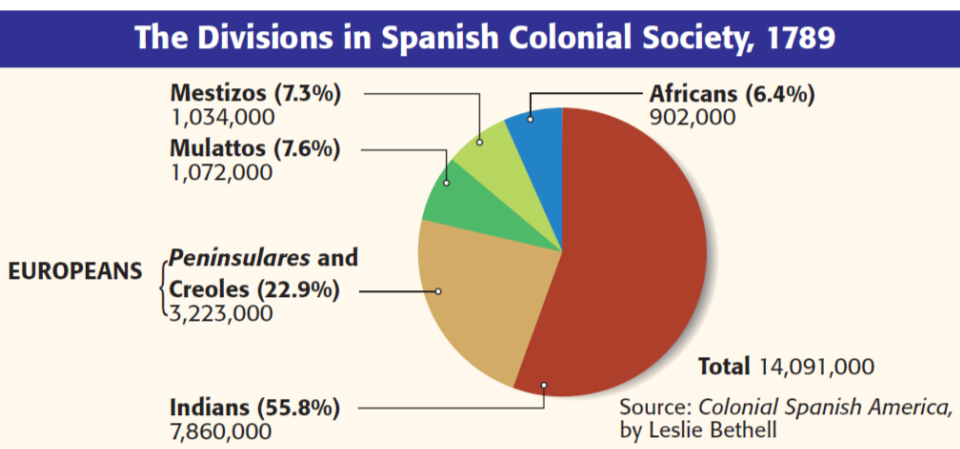